Роль біоекономіки в розвитку енергетичного сектору
1.Види біопалива. Економічна ефективність виробництва  біопалива
2. Біомаса як джерело енергії. Проблеми використання
3. Відновлювані джерела енергії (ВДЕ) та їх використання
БІОЕТАНОЛ
спирт етиловий зневоднений  (C2H5OH або CH3-CH2-OH), який отримується шляхом переробки рослинної сировини (буряків цукрових, кукурудзи, очерету, зернових тощо) і використовують у якості біопалива. Виробництво біоетанолу розглядається як елемент «зеленої фабрики» у ланцюжку «біомаса - біоетанол - біогаз і кормопродукти - продукти тваринництва і біодобрива – біомаса».
БІОДИЗЕЛЬ
метилові та/або звичайні етилові етери вищих органічних кислот, які  отримані із рослинних олій або звичайних тваринних жирів, і використовуються у вигляді біопалива чи біокомпонентів
БІОБУТАНОЛ
(C4H10O - бутиловий спирт) як правило, вироблений з біомаси бутанол, який використовується як біопаливо. Це безбарвна рідина з характерним  для нього запахом.
Біопаливо 2-го покоління
Виробництво рідкого біопалива у світі
Біомаса
це органічні речовини, які утворюються у різних рослинах в результаті фотосинтезу та можуть бути використані для  створення енергії, включаючи всі види рослинних відходів, рослинності, сільського господарства, деревообробної та інших галузей промисловості. У більш широкому розумінні до сучасної біомаси відносять також промислові та побутові відходи, що є не завжди рослинного походження, але для них характерні однакові принципи їх утилізації.
Типи біомаси
Джерела та класифікація біомаси для енергетичних потреб
Паливні характеристики окремих видів біомаси
Енергетичні ресурси
це всі доступні для промислового та побутового використання джерела різноманітних видів енергії: механічної, теплової, хімічної, електричної, ядерної тощо
Джерела енергії
матеріальні об'єкти, в яких зосереджена енергія, придатна для практичного використання людиною
Відновлюване джерело енергії (Міжнародна організація стандартизації (ISO)
джерело енергії, яке не виснажується в результаті його використання, так як воно природним чином поповнюється із більшою швидкістю, ніж швидкість його використання. 

Примітка 1: Відновлювані джерела енергії не включають заміщену енергію або енергетичні втрати. 
Примітка 2: Органічна фракція побутових відходів може розглядатися як джерело відновлюваної енергії. 
Примітка 3: Енергія, накопичена в технічній системі, може бути чи не бути відновлюваною залежно від природи вихідного джерела енергії. 
Примітка 4: Критерії для віднесення джерела енергії до поновлюваних можуть відрізнятися серед юрисдикцій, на основі місцевих екологічних чи інших причин. Цей стандарт призначений насамперед для використання технічними комітетами у підготовці стандартів відповідно до принципів цієї організації.
ВІДНОВЛЮВАЛЬНІ ДЖЕРЕЛА ЕНЕРГІЇ
сонячна енергія 
енергію вітру
енергія біомаси
кінетична та термальна енергію водних об’єктів (морів, океанів, річок, озер, водосховищ та ін.)
енергія стічних вод
 геотермальна енергія (підземних вод, ґрунтів, гірських порід)
аеротермальну (термальну енергію повітря)
НЕВИЧЕРПНІ ЕНЕРГЕТИЧНІ РЕСУРСИ
ресурси, використання яких не призводить до зменшення їх енергетичного потенціалу
Вичерпні ресурси
ресурси, які запаси яких обмежені і вони можуть бути повністю виснажені, якщо інтенсивність їх використання значно перевищує швидкість їх відтворення
Класифікація енергетичних ресурсів
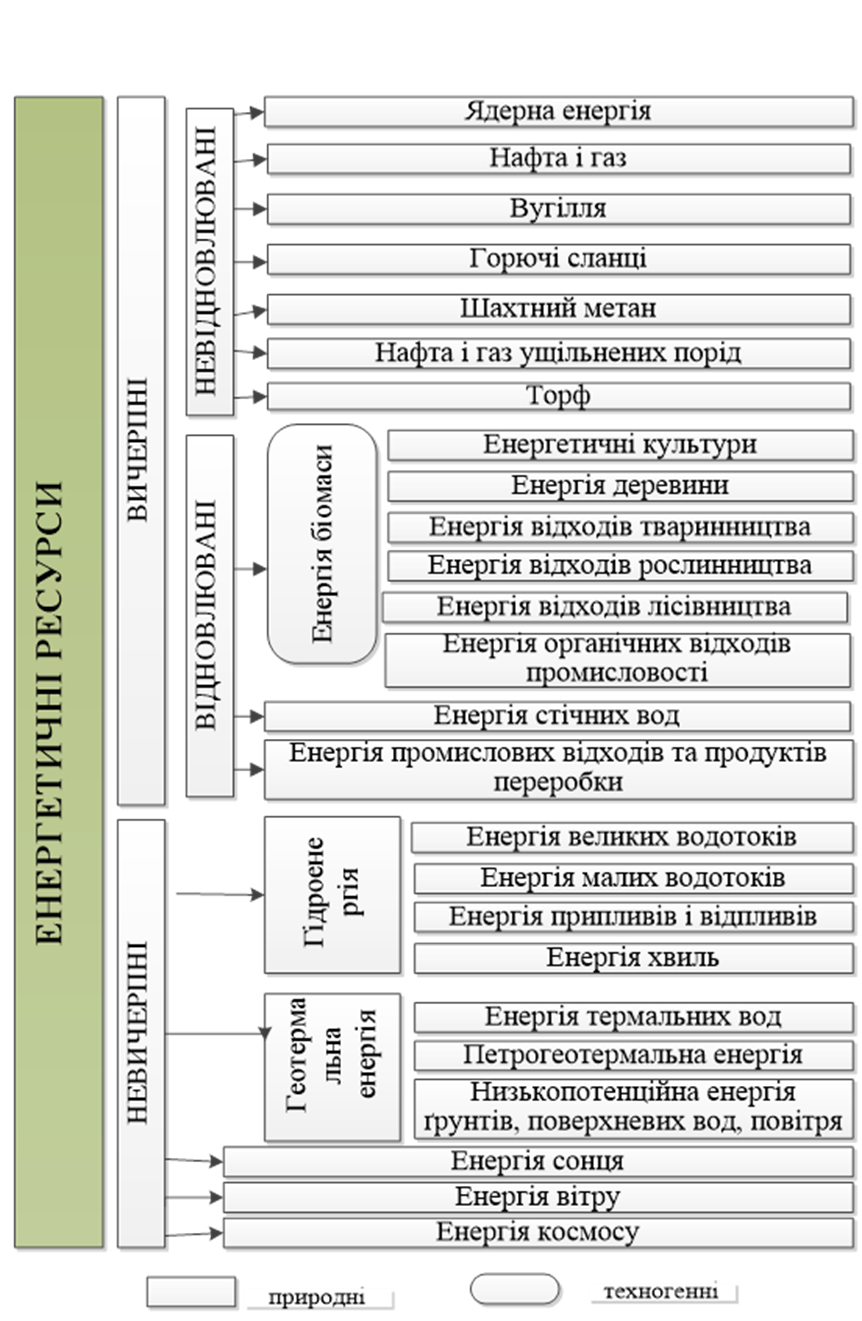 Енергетичний потенціал біомаси в Україні
Енергоспоживання на основі відновлювальних джерел енергії
«Зелені» тарифи на електроенергію, вироблену із альтернативних джерел, EUR/MВт.г
Дякую за увагу!